Star Wars the movies
By Joshua Emmerton
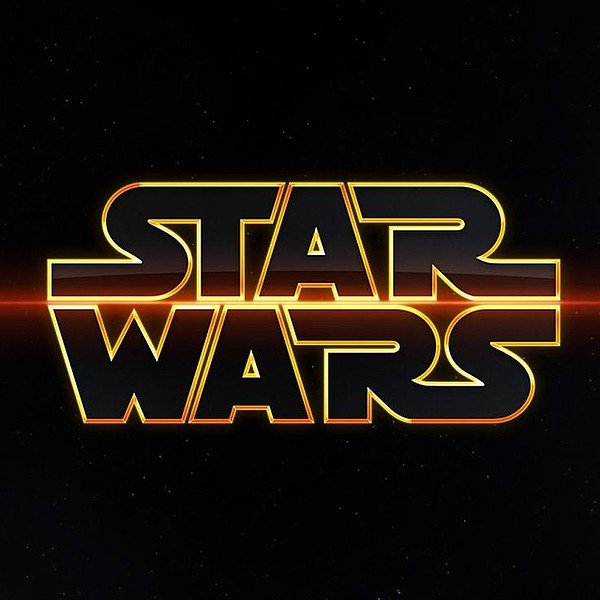 My favourite person – Darth Vader
He has a red lightsaber
Darth vader often wins arguments by force choking
He used to be Anakin
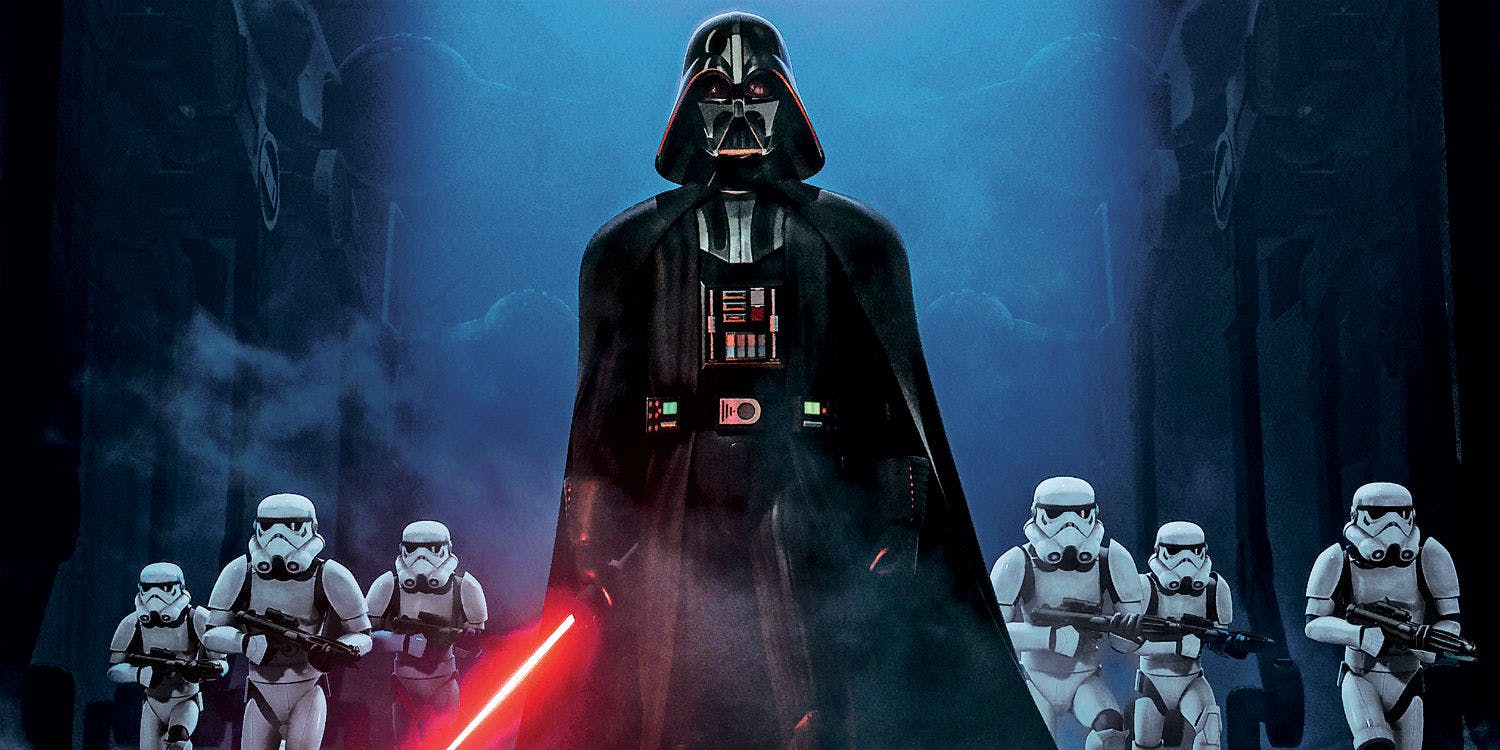 My favourite Weapon – Death Star
It’s the size of a small moon
It can blast a planet to bits 
Death star 2 is 99 miles wide
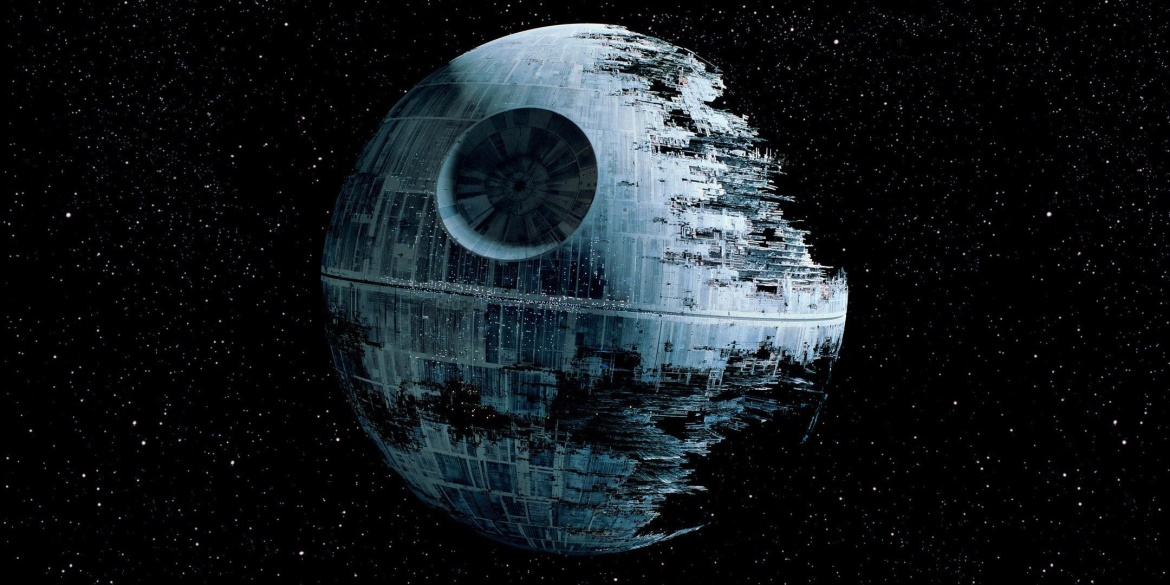